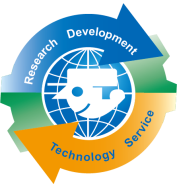 研發及產業訓儲替代役役男待遇權益
役男薪資待遇：